May 2024
UHR Enhanced Long Range Support
Date: 2024-05-10
Authors:
Slide 1
Rui Cao, etc (NXP)
May 2024
Introduction
During the UHR SG, several contributions discussed about enhanced long range feature [1, 2, 3, 4] 
In this presentation, we will share our view on the need and design target for UHR long range.
Slide 2
Rui Cao, etc (NXP)
May 2024
Long Range Needs
STA’s UL range limitation due to lower Tx power:
Full AP v.s. client STA Tx power asymmetry: ~10dB or so
4x4 AP to 2x2 client or 2x2 AP to 1x1 client
UL range is shorter than DL beacon
General issue for all bands: 2.4GHz, 5GHz, 6GHz (AFC)
For 6GHz LPI operation, client has 6dB lower PSD limitation.

Mobile AP or P2P range
Smaller Tx power asymmetry with the similar hardware capabilities
In 2.4GHz, range is longer with 11b beacon
However, not compatible with later amendments and performance limitation 
Need to define a long range OFDM PPDU with better coex and performance
Slide 3
Rui Cao, etc (NXP)
May 2024
BSS range with power asymmetry
11ax with UORA/UL TB
11ax with ER PPDU
11ac
AP
Beacon range (6mbps)
Slide 4
Rui Cao, etc (NXP)
May 2024
Devices up to 802.11ac support
WiFi 5 devices
Beacon in legacy format: range is ~2x of service range
Service range limited by UL range
 Association, BA/ACK, sounding FB, etc.
Current solution
11b for UL in 2.4GHz, ~6dB
Data, BA/ACK, RTS-CTS, etc.
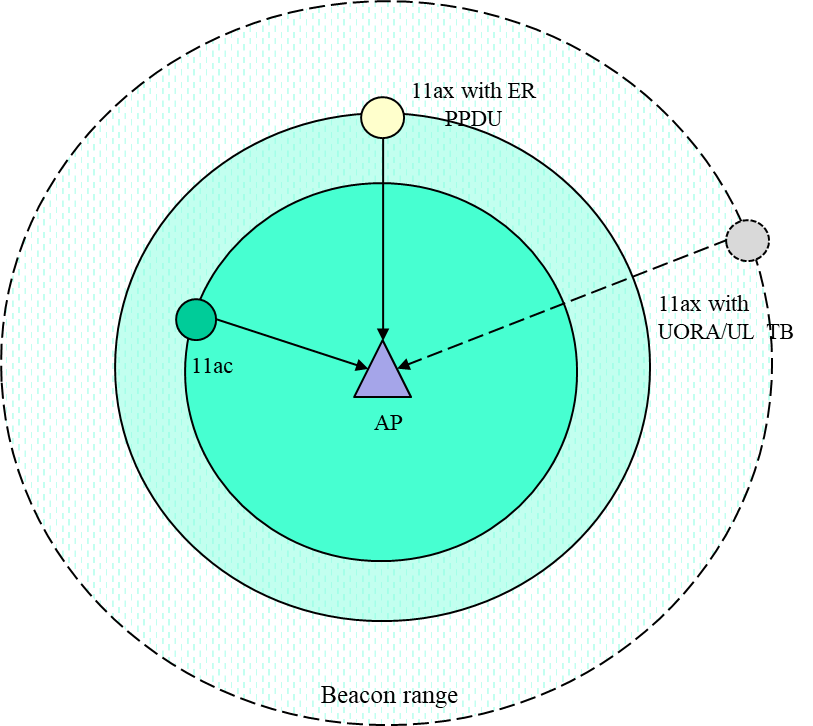 Slide 5
Rui Cao, etc (NXP)
May 2024
11ax solutions
Technologies:
UORA for association: 
26-tone RU in 20MHz to achieve ~10dB per-tone power gain
Limitation for DFS channel and PSD limited channel
Not popular in products on the market
DL Data: 
MU-BAR to single user with 26-tone RU
BFRP with single 26-tone RU, TB SU is optional, not popular
UL Data: 
TB SU with smaller RU, e.g. RU26 in 20MHz
Limitation for DFS channel and PSD limited channel
Efficiency is low without effective BSRP report
HE ER PPDU: ideally 6dB (106DCM)
realistically ~4dB, beam change
Applies to 2.4/5/6GHz
Slide 6
Rui Cao, etc (NXP)
May 2024
11bn Response
11ax ER solution is complex and limited
UORA, MU-BAR/BFRP with single user, TB PPDU with single user
11be only adds MCS14 for PSD limited channels

11bn (UHR) to define an UHR long range PPDU to 
Improve STA’s UL range due to DL/UL power asymmetry
UL association request, sounding feedback, BA/ACK, UL SU data
Improve coex and throughput in 2.4GHz, both DL/UL
Slide 7
Rui Cao, etc (NXP)
January 2024
Design Target
DL/UL link budget difference: ~6 dB 
E.g. 10dB Tx power difference between 4x4 AP and 2x2 STA 





2.4GHz: typical 11b sensitivity is ~6dB better than 11a
10.4dB spreading gain, ~6dB coding loss, 1~2dB Tx power gain
UHR target to define a low data rate about ¼ of 6mpbs  1.5 Mbps
Slide 8
Rui Cao, etc. (NXP)
May 2024
Summary
Evaluated the need for range enhancement for UHR. 
DL/UL link budget imbalance for all bands (2.4/5/6GHz)
Support of better coex and throughput in 2.4GHz band at the longest range for Mobile AP and P2P applications 
Analyzed the target for UHR enhanced long range design
A definition of a minimum data rate of 1.5mbps or so.
Slide 9
Rui Cao, etc (NXP)
May 2024
Reference
[1] 22/1928, Enhanced Long Range-Usage Scenarios, Design Target and Feasibility
[2] 11-23/0042, thought-for-range-extension-in-uhr
[3] 11-23/1100, low-power-and-long-range-preamble
[4] 11-22/1908, uhr-rate-vs-range-enhancement-with-relay
Slide 10
Rui Cao, etc (NXP)
May 2024
SP1
Do you agree to add the following text to 11bn SFD
11bn defines a PPDU format that support a minimum data rate of about 1.5mpbs?
Slide 11
Rui Cao, etc (NXP)